Кровельные материалы: виды и свойства, характеристики
Кровельные материалы: виды и свойства
Все материалы для покрытия кровли сегодня принято классифицировать по трем основным типам:
листовые кровельные материалы;
гибкая кровля;
штучные материалы.
Все листовые материалы имеют вид листов различного размера. Крепление их на крыше осуществляется саморезами или гвоздями. Они могут быть плоскими или чаще профилированными. Такие изделия очень удобны в монтаже и не требуют дополнительного оборудования кроме ручного инструмента.
Различные виды кровли: 1 — керамическая черепица, 2 — песчаная черепица, 3 — мягкая черепица, 4 — металлочерепица, 5 — шифер, 6 — профнастил, 7 — фальцевая кровля, 8 — медная кровля
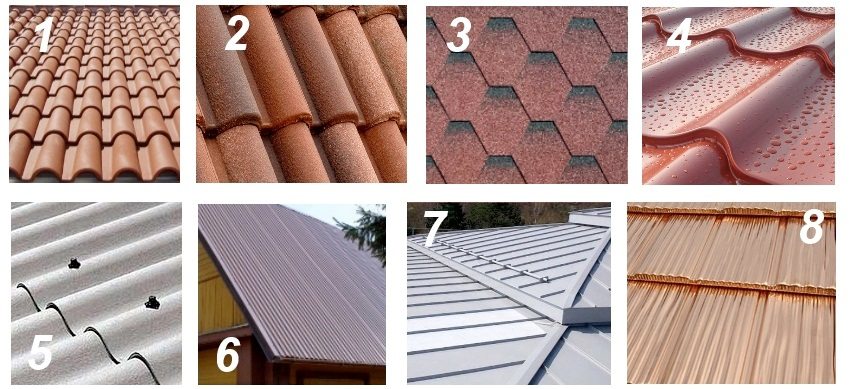 Гибкая кровля изготавливается из материалов, которые обладают гибкостью и мягкостью. Их легко можно монтировать на крыши любой сложности. Такие материалы могут быть штучными или рулонными, самоклеящимися или наплавляемыми с помощью горелок. Для монтажа на деревянную крышу требуется сплошная обрешетка.
Штучные кровельные материалы, виды и свойства которых будут описаны ниже, выполнены в виде отдельных небольших по размеру элементов. Делают их из природного сырья по древней технологии с обжигом. Поэтому они обладают высокой стоимостью.
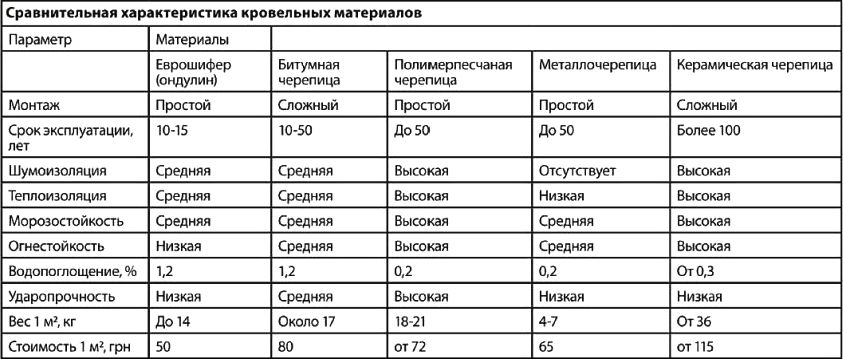 Листовые материалы
К листовым материалам относят:
металлочерепицу;
профнастил;
ондулин;
шифер;
фальцевые металлические покрытия.
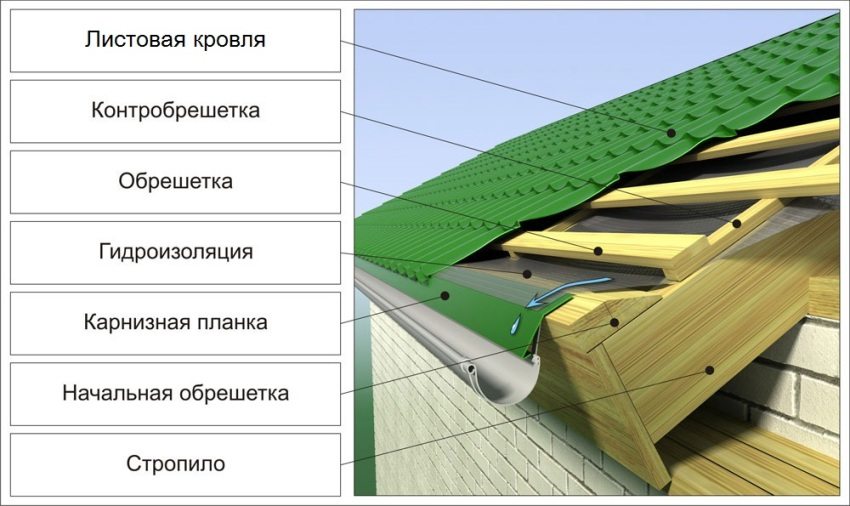 Металлочерепица
Ее производят из стали, которую покрывают цинком. Оцинкованный лист подвергают прокату и штамповке, после чего он принимает форму, имитирующую натуральную черепицу. Затем изделия красят и покрывают тонким полимерным покрытием, защищающим от коррозии. Промышленность производит листы длиной до 8 м и шириной 1180 мм. Толщина стали может колебаться от 0,4 до 0,6 мм. Благодаря таким параметрам, вес готового изделия не превышает 3 – 5 кг/м2. Поэтому такой материал не требует мощной стропильной системы. Металлочерепица бывает с различным профилем, как по размеру, так и по форме
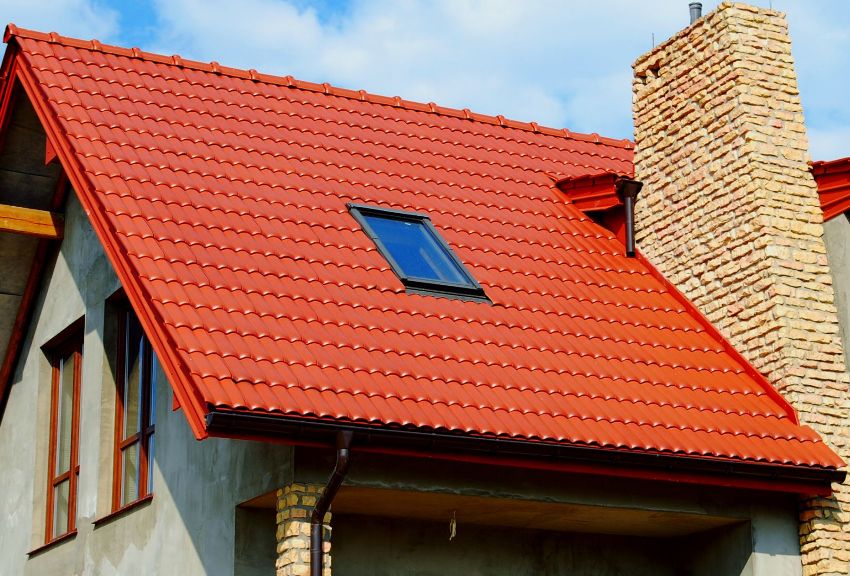 Монтаж этого материала осуществляется на крыши, имеющие уклон не менее 15 градусов. Листы укладывают внахлест, соединяя по волнам. Крепится металлочерепица с помощью саморезов с резиновыми шайбами. Этот материал долговечен, надежно защищает кровлю от осадков и ветра, имеет разумную стоимость. Недостаток у него единственный – шум при сильном дожде
Профилированный настил
Ни чем особым по техническим характеристикам не отличается от металлочерепицы. Производится по той же технологии. Однако здесь отсутствует этап штамповки. Остается только прокат. В отличии от металлочерепицы, на нем нет штампованного рельефа, а имеются только продольные волны.
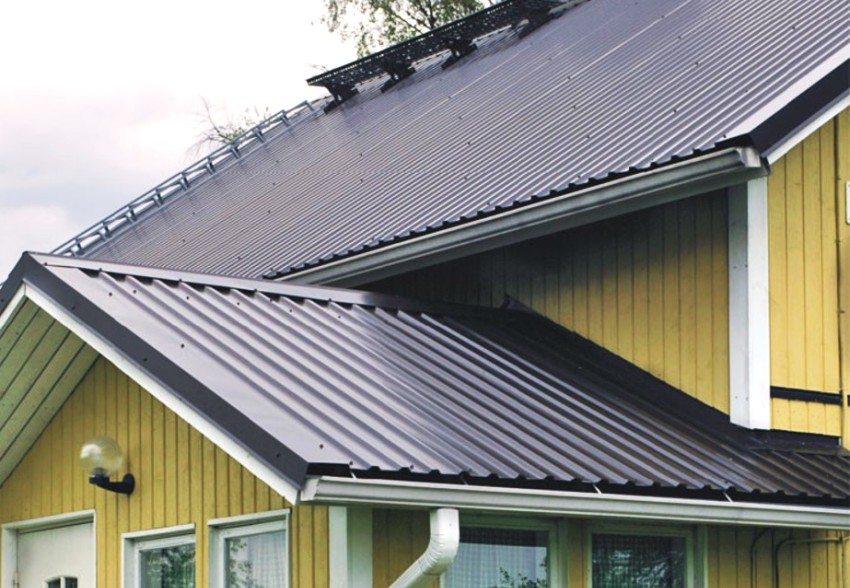 Крыша из профнастила
Виды и свойства профнастила определяют такие параметры, как толщина стали и высота профиля. Листы этого материала могут достигать 0,9 мм в толщину, а профиль может возвышаться на высоту от 8 до 60 мм и иметь форму треугольника, прямоугольника, квадрата или трапеции. У некоторых видов кромка обрезана не ровно, а волнами.
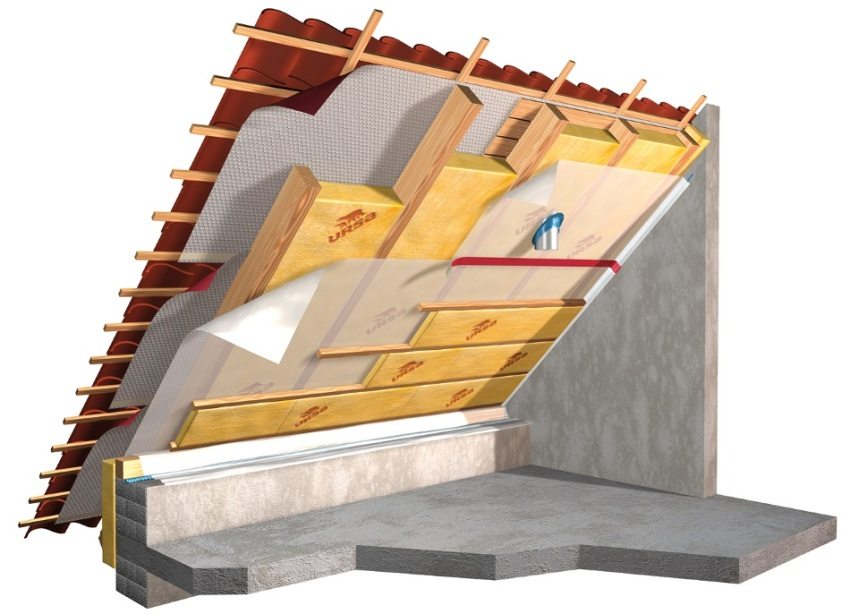 Обустройство кровельного «пирога» — вид изнутри
Ондулин
Является материалом из экологически чистого сырья – целлюлозы. Для производства листов сырье прессуют, придают нужную волнистую форму и нагревают до 120 градусов. После полного высыхания получается лист, внешне похожий на шифер, но совершенно с другими свойствами. Его пропитывают полимерами, битумом и красят в нужный цвет. Ондулин безопасен, экологичен и совершенно не пропускает воду. Это очень легкий материал: стандартный двухметровый лист шириной 0,95 м весит 6,5 кг. Это позволяет обходиться без массивных элементов стропильной системы.
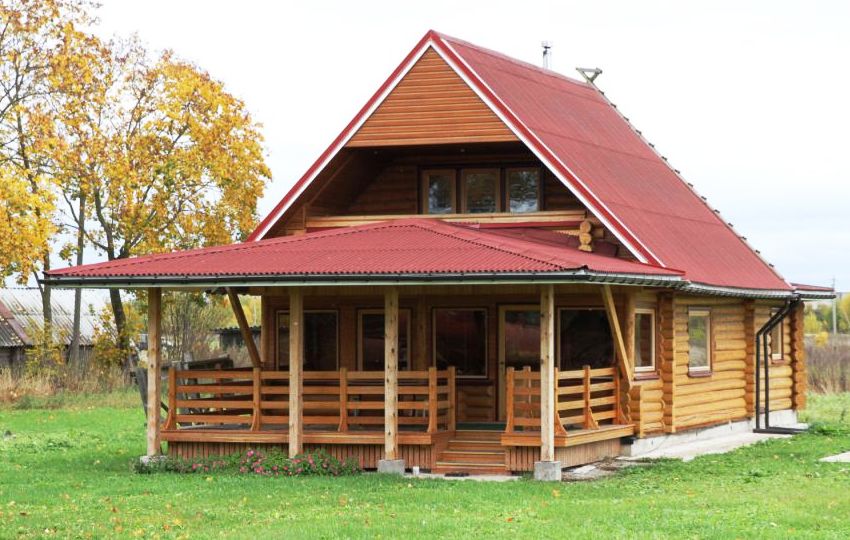 Крыша из ондулина
Благодаря своей гибкости, ондулин может быть использован на любых по сложности крышах. Для его монтажа используется сплошная обрешетка, а прибивают его гвоздями в самую верхнюю часть волны. С работой могут спокойно справиться два человека. Из недостатков следует отметить некоторую хрупкость. При неправильной укладке возможно повреждение листов крупным градом.
Нельзя применять ондулин в детских учреждениях. Он очень горюч, а при высоких температурах выделяет запах биту
Шифер
Это некогда самый популярный и дешевый из всех видов кровельных материалов. Свойства и характеристики его таковы, что сегодня он повсеместно вытесняется новыми покрытиями. Листы шифера изготовлены из асбестоцементной смеси (85% — цемент, 15% — асбест). Существует несколько разновидностей, отличающихся по толщине, количеству и высоте волн, а также размерам листа. В стандарте волнистые шиферные листы весят 10 — 15 кг. Их длина – 1750 мм, ширина – 980 — 1130 мм. Волн у него бывает – 6, 7 и 8.
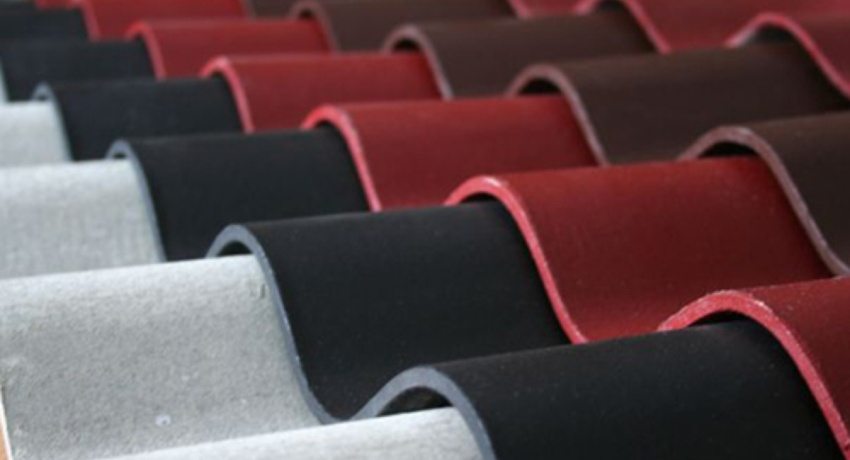 Современная промышленность выпускает шифер различных цветов
Из положительных качеств этого материала можно отметить: низкую стоимость и непромокаемость, а также долгий, до 40 лет, срок службы. Отрицательных свойств у него больше: асбест вреден для здоровья, листы очень хрупкие и ломаются при незначительном воздействии, материал имеет большой удельный вес. Кроме того, в процессе эксплуатации на листах в затененных местах может появиться мох.
Шифером закрывают крыши с уклоном ската от 12 до 60 градусов. Обрешетка может делаться из брусков с сечением 50 мм с шагом от 50 до 55 см. Прибивают листы специальными шиферными гвоздями или под обычные гвозди делают прокладки. Сегодня этот материал используют для покрытия кровли на хозяйственных постройках и складах
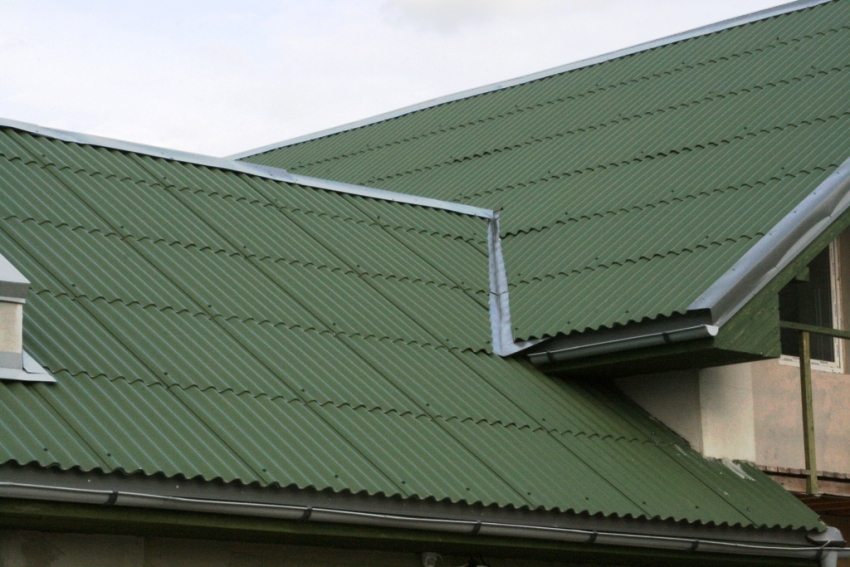 Пример обустройства кровли из шифера
Фальцевые материалы
Это металлические полосы с ровной поверхностью. Они имеют специальные замки, называемые фальцами, которые бывают стоячими и лежачими. Листы изготавливаются из оцинкованной стали и могут покрываться полимерным покрытием. Так как материал плоский, то он свободно может гнуться дугой, что позволяет обшивать им крыши ангарного типа.
Монтаж фальцевых листов осуществляется с помощью специальной машинки, которая сжимает замки. Укладку производят частями. Для этого на земле раскладывают несколько листов и скрепляют их по длине стоячими фальцами, а по ширине лежачими. Полученную «картину» укладывают на участок крыши и прикрепляют к обрешетке узкими стальными полосками, которые называют кляммерами. Уклон кровли должен быть не менее 14 градусов. При меньшем уклоне основание делается сплошное.
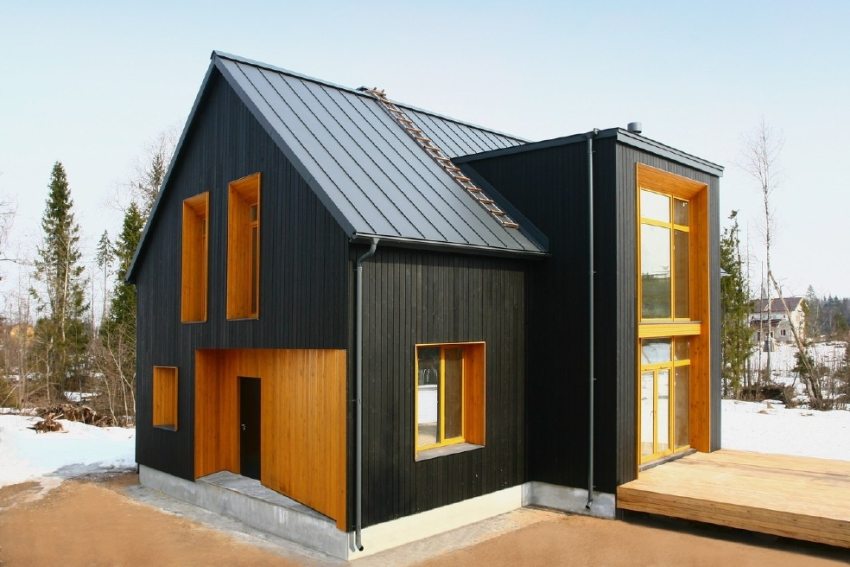 Кровля выполнена из листового металла
Гибкая кровля
Основные свойства гибкой кровли понятны из ее названия. Материалы, относящиеся к этому типу, очень мягкие и способны сгибаться под любыми углами. Гибкая кровля может быть устроена из материалов рулонного типа и гибкой черепицы.
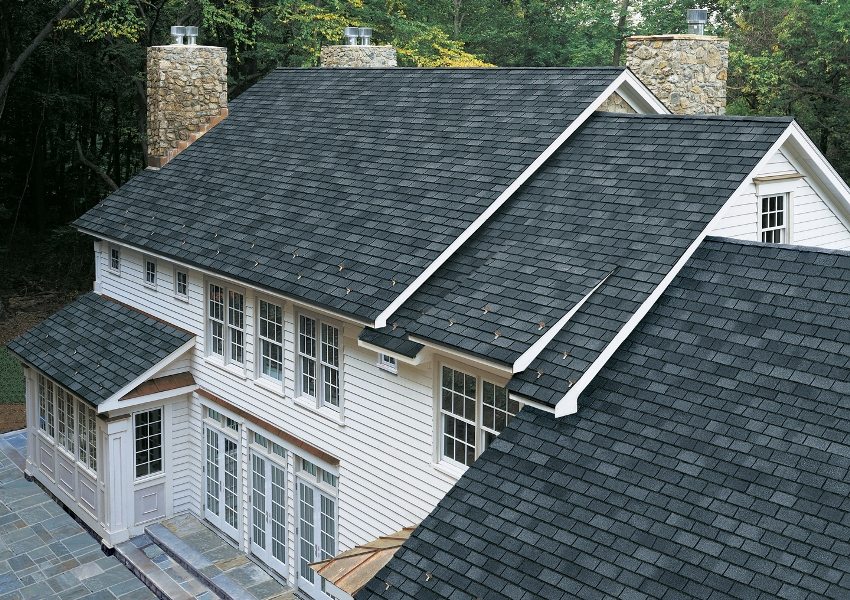 Крыша дома укрыта мягкой кровлей
Рулонные материалы
Рулонные материалы, такие, как: толь, рубероид, битумные и полимерные пленки различных видов могут быть наплавляемые или самоклеящиеся. Уложить их возможно только на сплошную обрешетку или бетонную поверхность. Наплавляемые материалы для своей укладки требуют использования горелки или строительного фена. Для этого поверхность вначале обрабатывают смесью битума и бензина, а затем наплавляют сам материал, разматывая рулон. Крыша должна иметь небольшой уклон (от 11 градусов). Рулонные материалы часто используют в качестве гидроизоляции
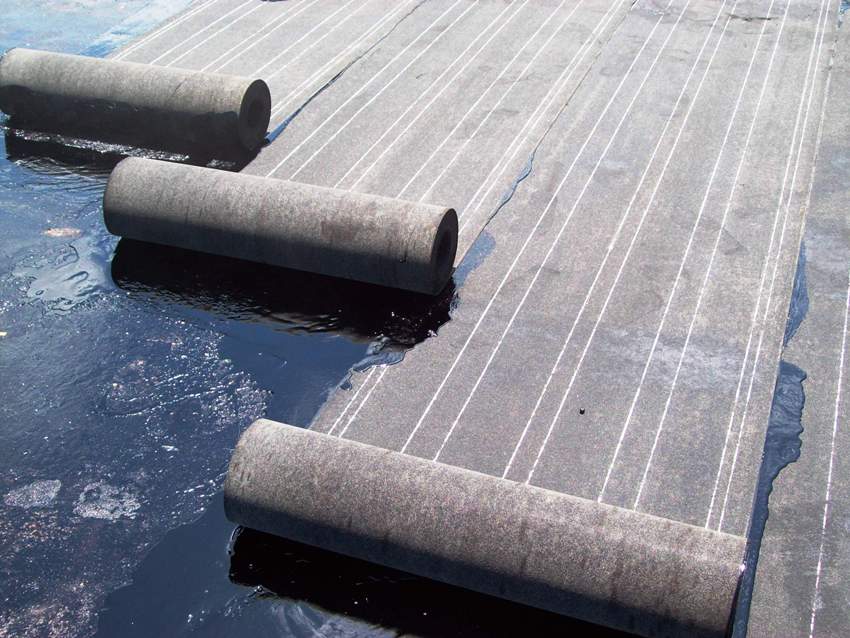 Рулонная кровля для плоских крыш
Гибкая черепица
Гибкая черепица – современный материал из стеклохолста, пропитанного битумом и посыпанного базальтовой крошкой. Может иметь вид различных небольших геометрических фигур. Бывает разной расцветки. Укладывают мягкую черепицу на сплошную обрешетку, приклеивая специальным клеем и скрепляя гвоздями.
Мягкая черепица является кровельным материалом с небольшими размерами. В длину она 1 м, а в ширину 33 см. Нижняя сторона изделия пропитана битумной мастикой, что позволяет наклеивать его на любую ровную поверхность. Это единственный вид кровельных материалов, свойства и размеры которого легко позволяют производить работы одному. Монтируют мягкую черепицу обязательно на сплошную обрешетку, которую устраивают с помощью фанеры или ОСБ листов. Допустимый уклон кровли при монтаже составляет 11 градусов.
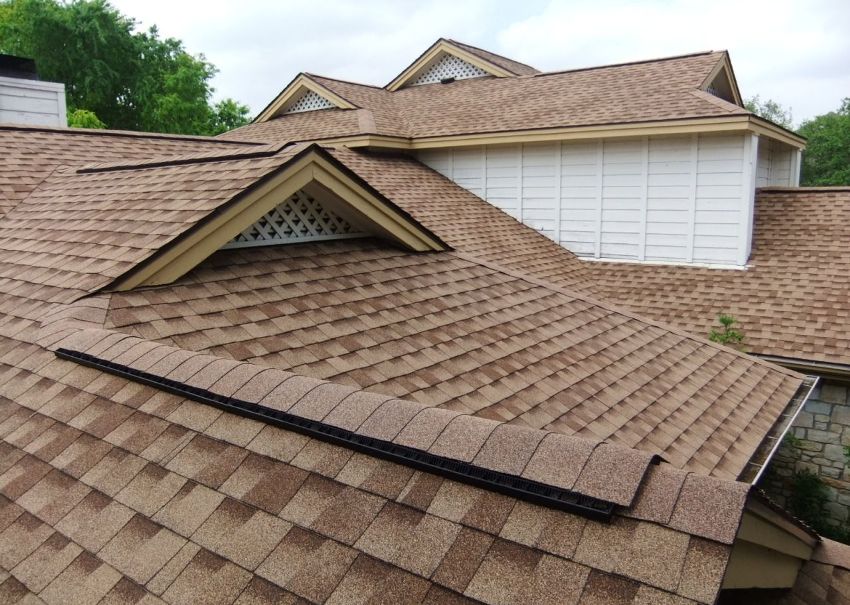 Гибкая черепица подходит для укрытия крыш сложных форм
Мягкая черепица может использоваться на протяжении 70 лет без заметных изменений. Из плюсов можно отметить:
бесшумность при дожде;
презентабельный вид;
неподверженность коррозии и образованию конденсата;
хорошая гибкость;
приемлемая цена.
К несущественным минусам относят: появление хрупкости при низких температурах, возникновение запаха в жаркую погоду и повышенную горючесть.
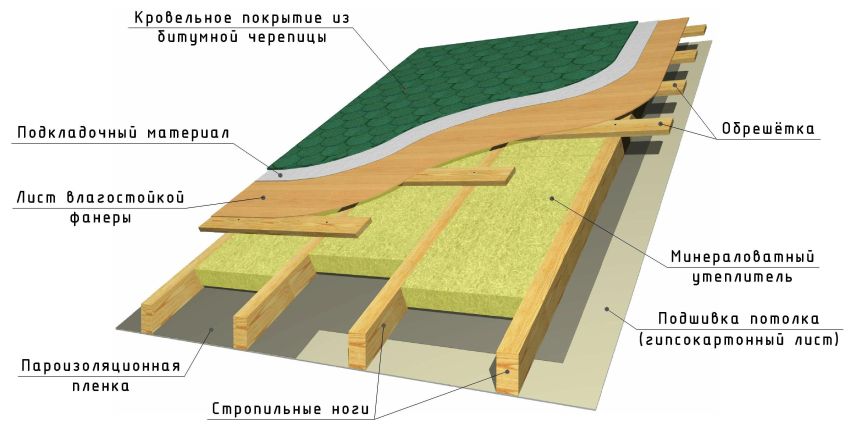 Схема обустройства кровли из битумной черепицы
Штучные материалы
Штучные кровельные материалы представлены: керамической черепицей и сланцевой кровлей.
Керамическая черепица
Плитки черепицы имеют красивый кирпично-красный оттенок, что достигается высокотемпературным обжигом глины. Длинна каждой черепицы составляет 30 см. Этот красивый материал имеет разные по форме виды изделий. Каждая черепица весит около 4 кг, поэтому для ее устройства нужна прочная стропильная система. Этот вид кровельных материалов, свойства и характеристики которого давно известны. Этот кровельный материал не из дешевых.
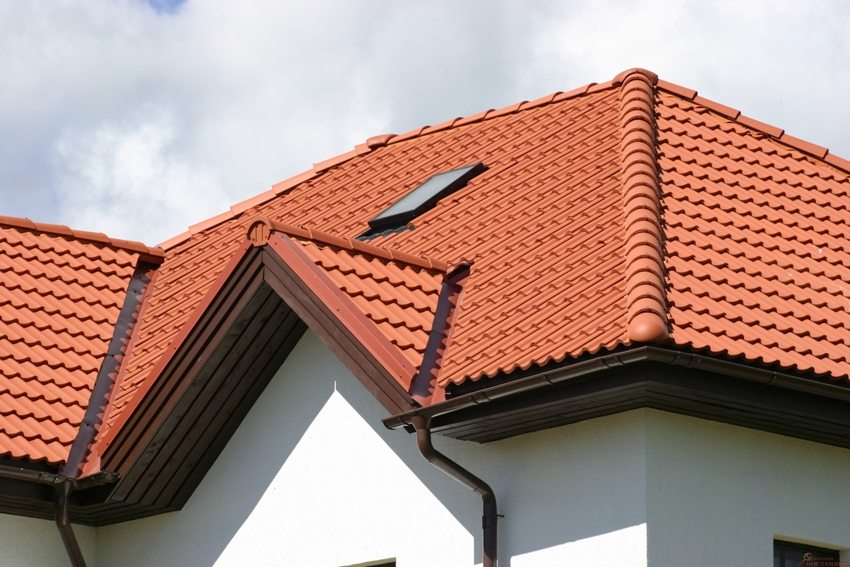 Керамическая черепица
Монтаж черепицы производят на скаты с уклоном 25 — 60 градусов. В каждом изделии имеются отверстия, через которые черепицу прибивают с помощью гвоздей на обрешетку. Начинают ее укладывать с нижнего ряда внахлест. При этом верхняя плитка кладется на нижнюю. Законченная кровля похожа на чешую. Лучше всего черепица смотрится на кирпичных и каменных домах, некоторые из которых имеют возраст более 150 лет.
Существует черепица, изготовленная из песчано-цементной смеси. Она немногим уступает керамической по внешнему виду, но гораздо дешевле.
Сланцевая кровля
Сланцевая кровля — самый дорогой из перечисленных видов кровельных материалов. Свойства и внешний вид ее обусловлен природным происхождением. Материал имеет вид плоских пластин из природного сланца. Обработку каждой пластины делают вручную, обеспечивая нужные размеры: толщина составляет 4 мм, а вес 25 кгм2, ширина бывает 15 и 30 см, а длина 20 и 60 см.
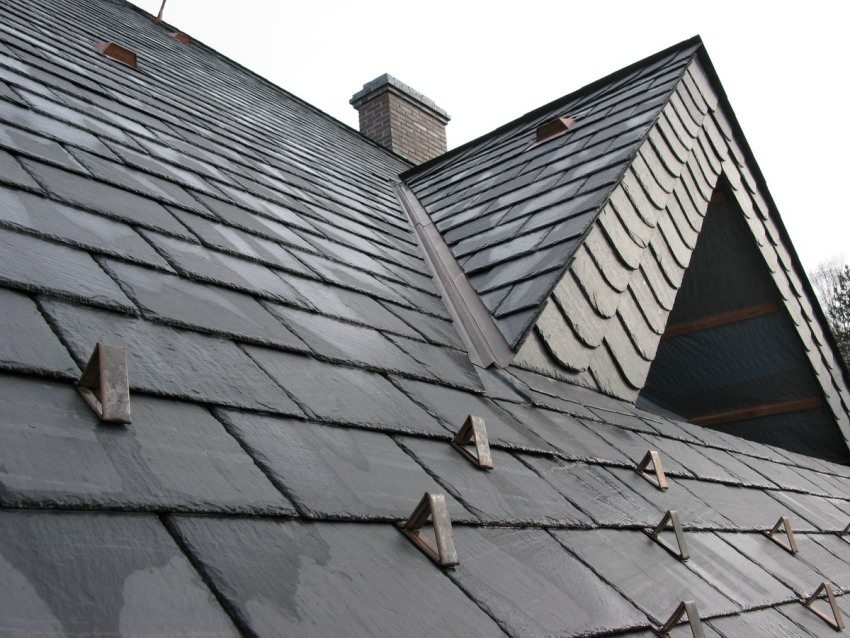 Сланцевая черепица — самый дорогой вид кровли
Монтаж такой кровли осуществляется на гвозди (по 2 – 3 шт на плитку). Уклон кровли допускается более 25 градусов. При правильном сооружении такой кровли, она прослужит около 200 лет. Высокая цена является единственным существенным минусом.
Принимая решение о применении того или иного вида кровли, нужно заранее предусмотреть строительство подходящей для него стропильной системы.
Вопросы для самоконтроля 

1Какие виды Кровельных материалов вы знаете
2 Как классифицируются кровельные материалы
3 Опишите обустройство кровли из битумной черепицы
4 Как монтируется  керамическая черепица
Литература 
Гончарова, М. А. Строительные материалы и изделия: учебное пособие для СПО / М. А. Гончарова, В. В. Крохотин, Н. А. Каширина. — 2-е изд. — Липецк, Саратов: Липецкий государственный технический университет, Профобразование, 2019. — 79 c. — ISBN 978-5-88247-935-9, 978-5-4488-0287-4. — Текст: электронный // Электронно-библиотечная система IPR BOOKS: [сайт]. — URL: http://www.iprbookshop.ru/85990.html